Формирование духовно-нравственной личности в рамках реализации внеурочной деятельности
Никитина М.Ю., 
учитель начальных классов 
МБОУ  «СОШ № 81 г. Челябинска»
«Нравственно  прекрасным  зовут
справедливого, мужественного,
 благоразумного и вообще обладающего
всеми добродетелями человека»

                                                   Аристотель
Формы работы
Чтение и анализ притч

Этическая  беседа

Рассказ на этическую тему

Инсценировка, мини-спектакль
Рассказ на этическую тему
Инсценировки, мини-спектакли
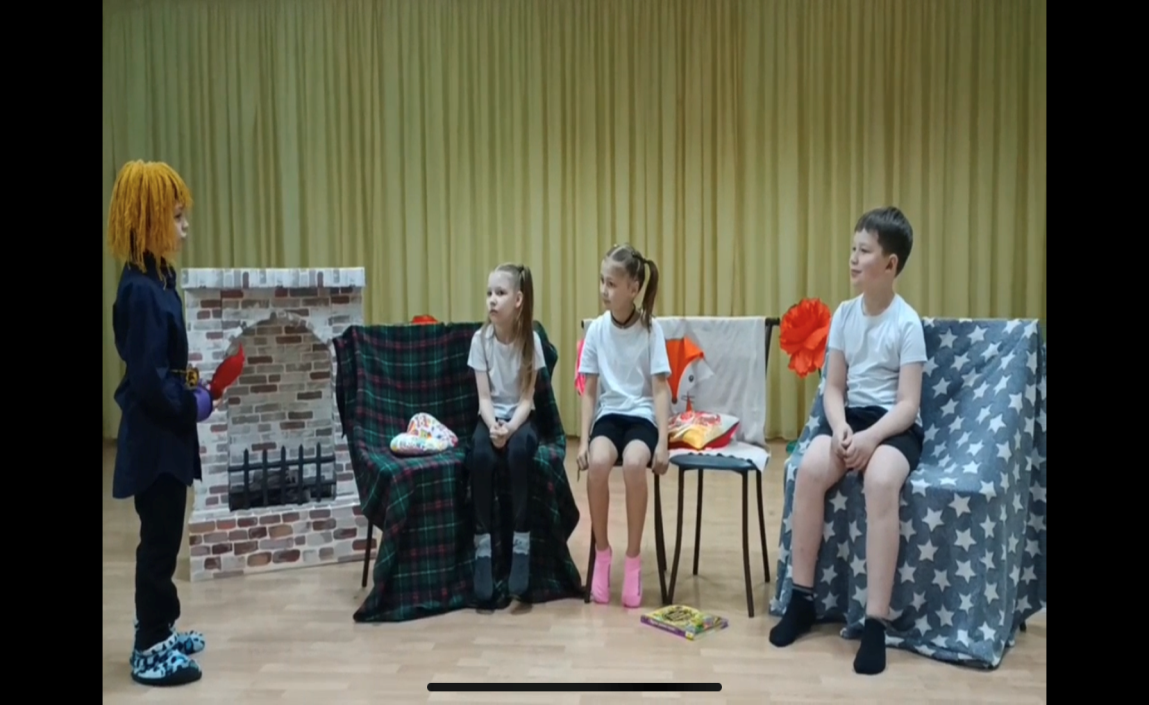 Инсценировки, мини-спектакли
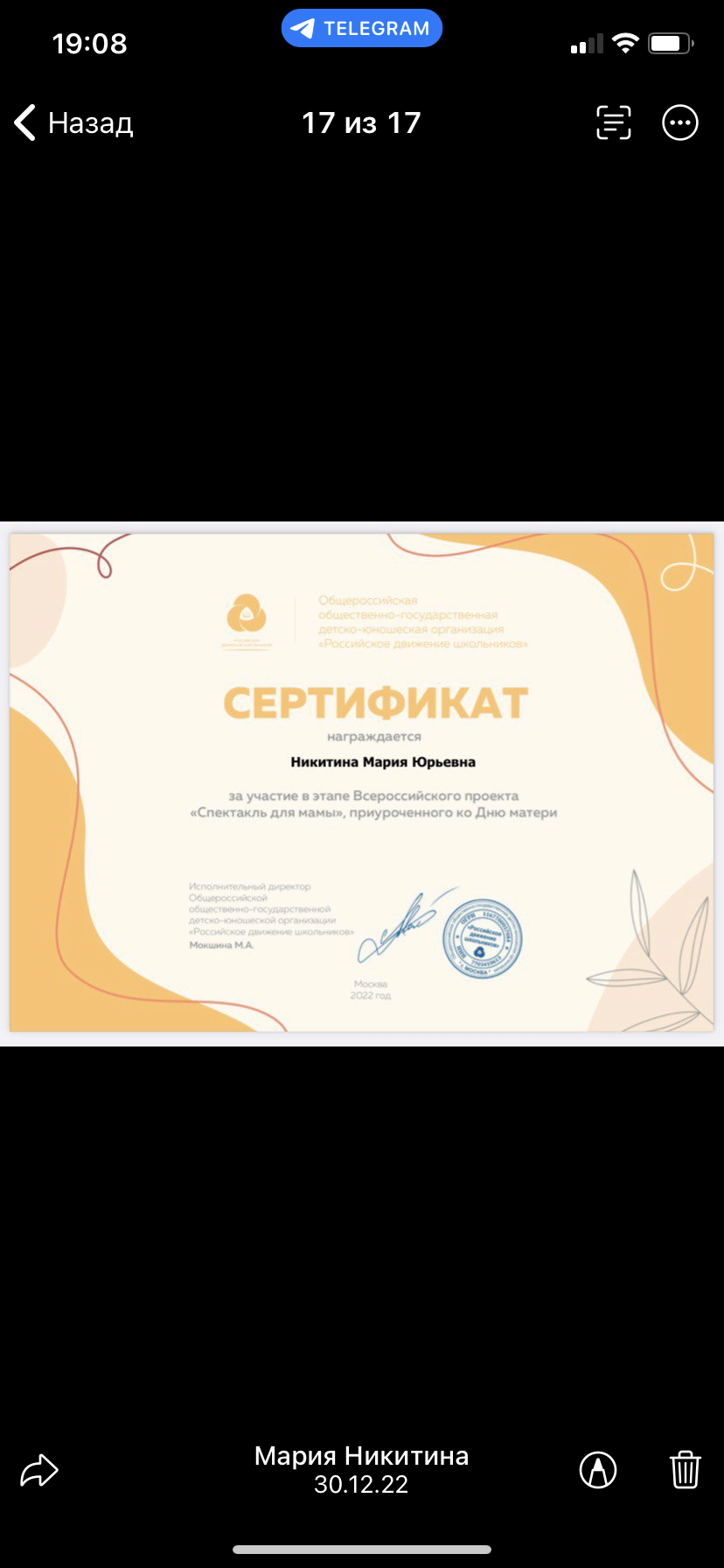 Этическая беседа
Волонтерские акции
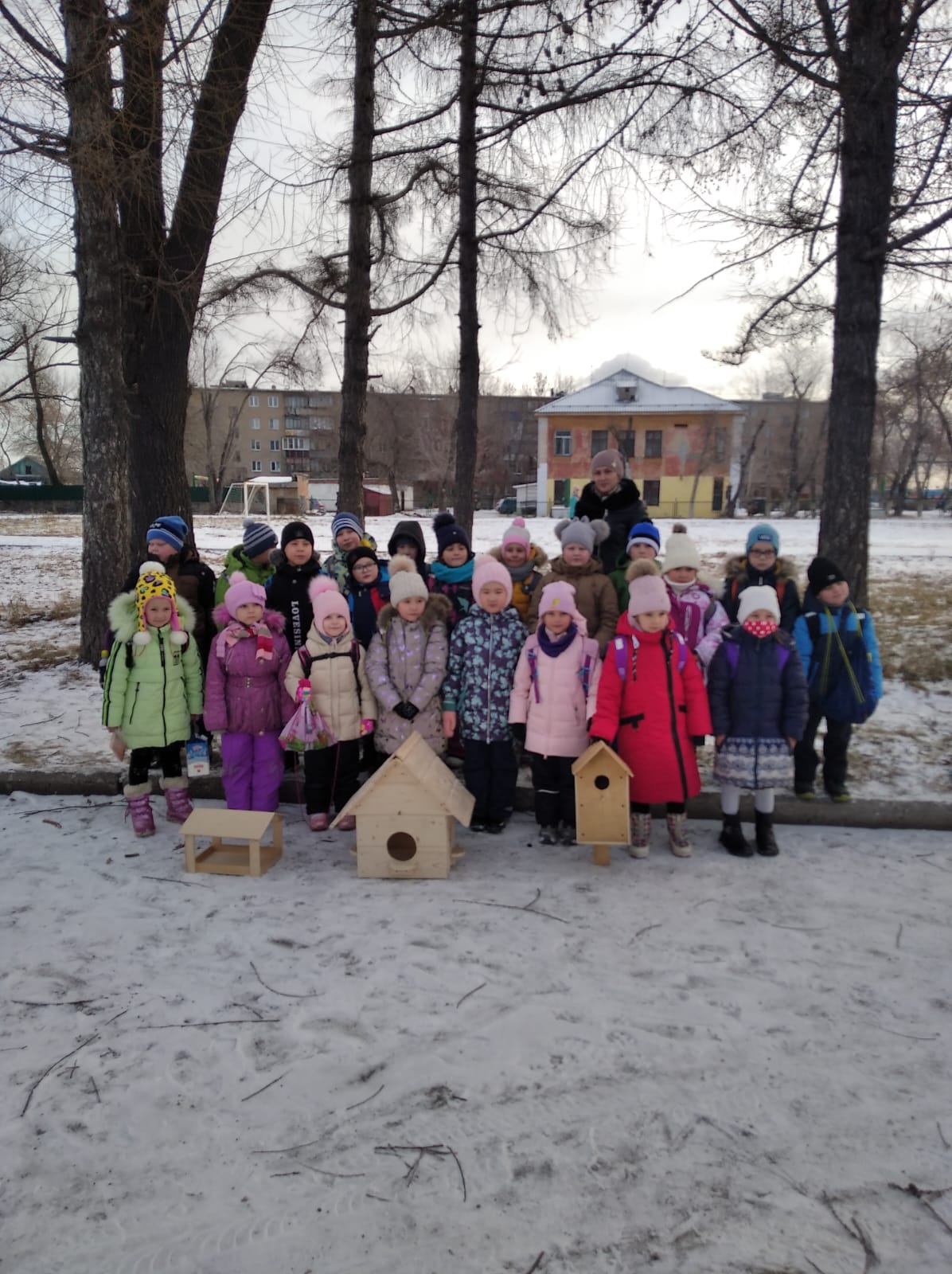 День защиты животных
Волонтерские акции
Подарки для первоклассников
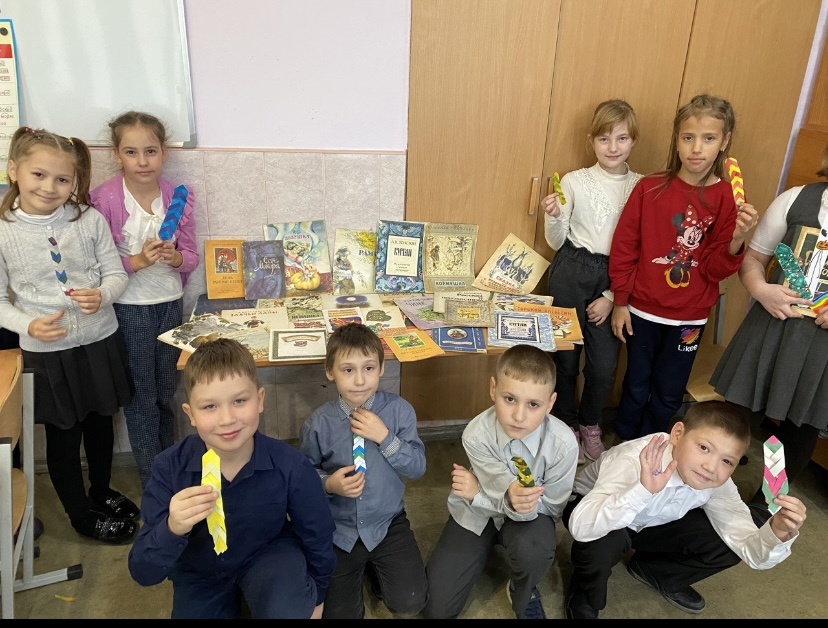 Уроки Памяти
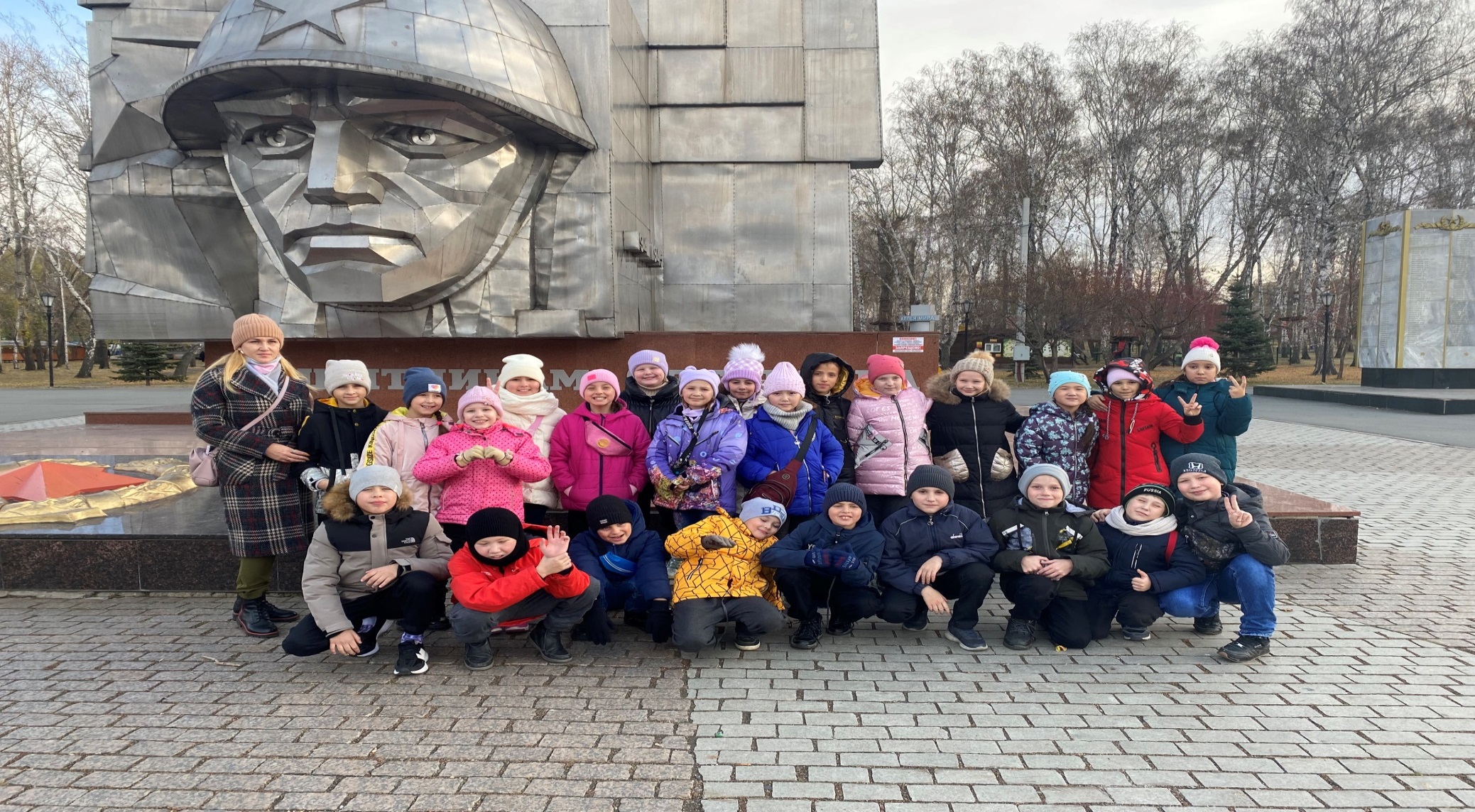 Уроки Памяти
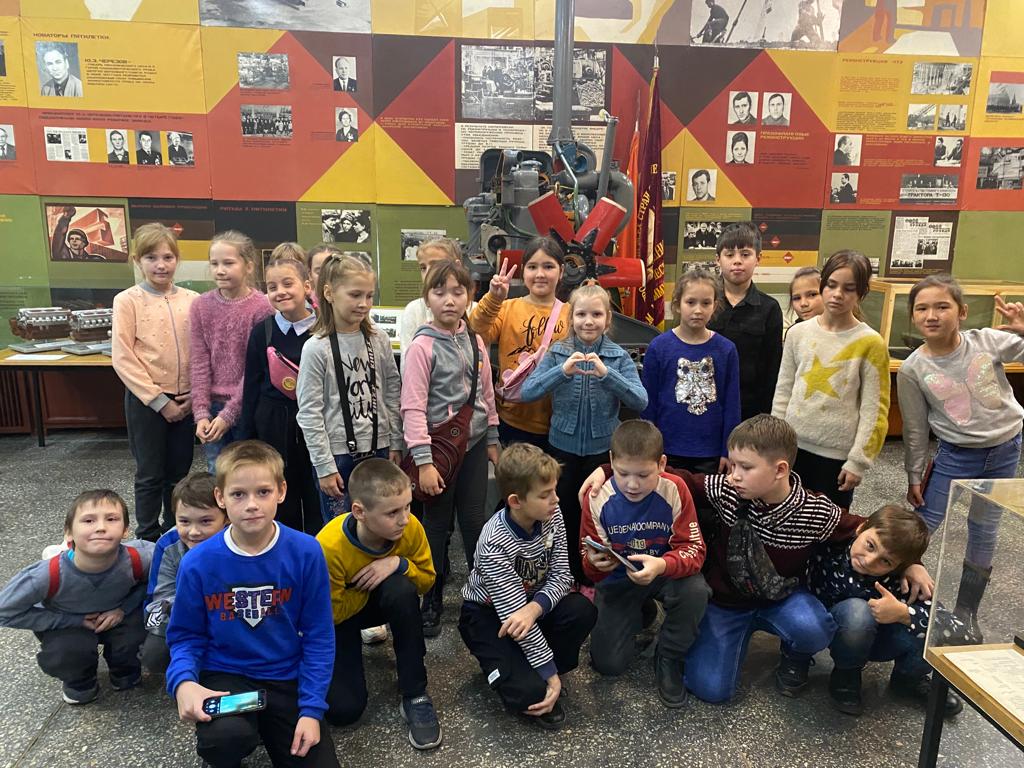 Принципы духовно-нравственного воспитания
Принцип сотрудничества

Воспитание на традициях

Принцип сохранения исторической памяти